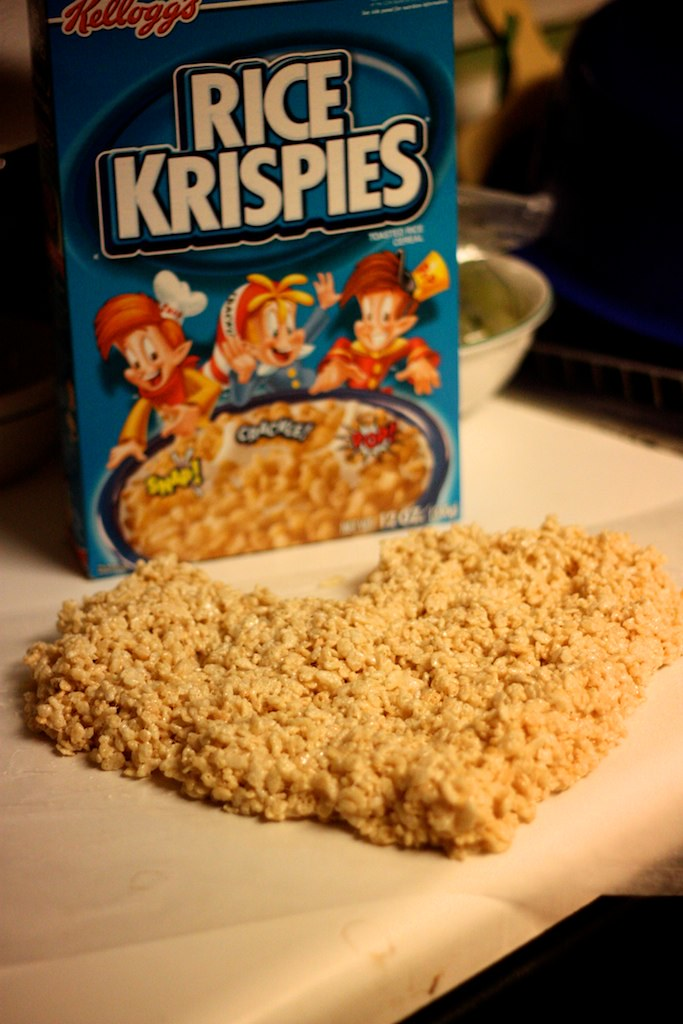 Let’s Make Rice Krispies
Ingredients:
6 cups of Rice Krispies cereal
1 bag (10 oz) of big marshmallows 
3 tablespoons of butter or margarine 
Big bowl for mixing (microwave safe)
Spoon for stirring
Pan 
Pam or Oil spray so treats won’t stick to pan
1. Put 3 tablespoons of butter and 1 bag of marshmallows into the big bowl.
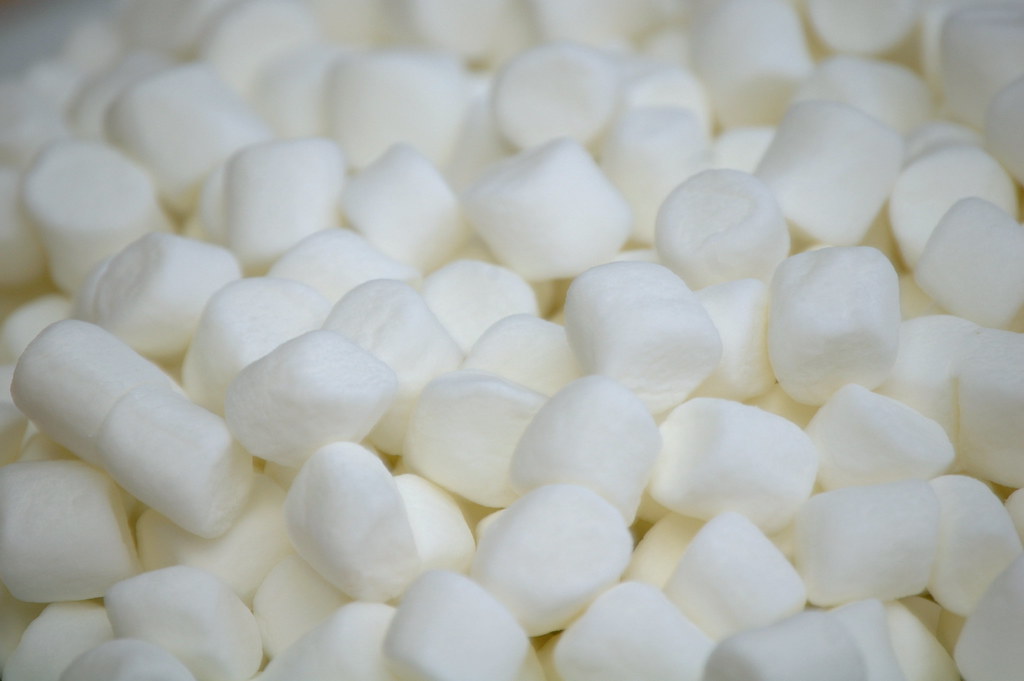 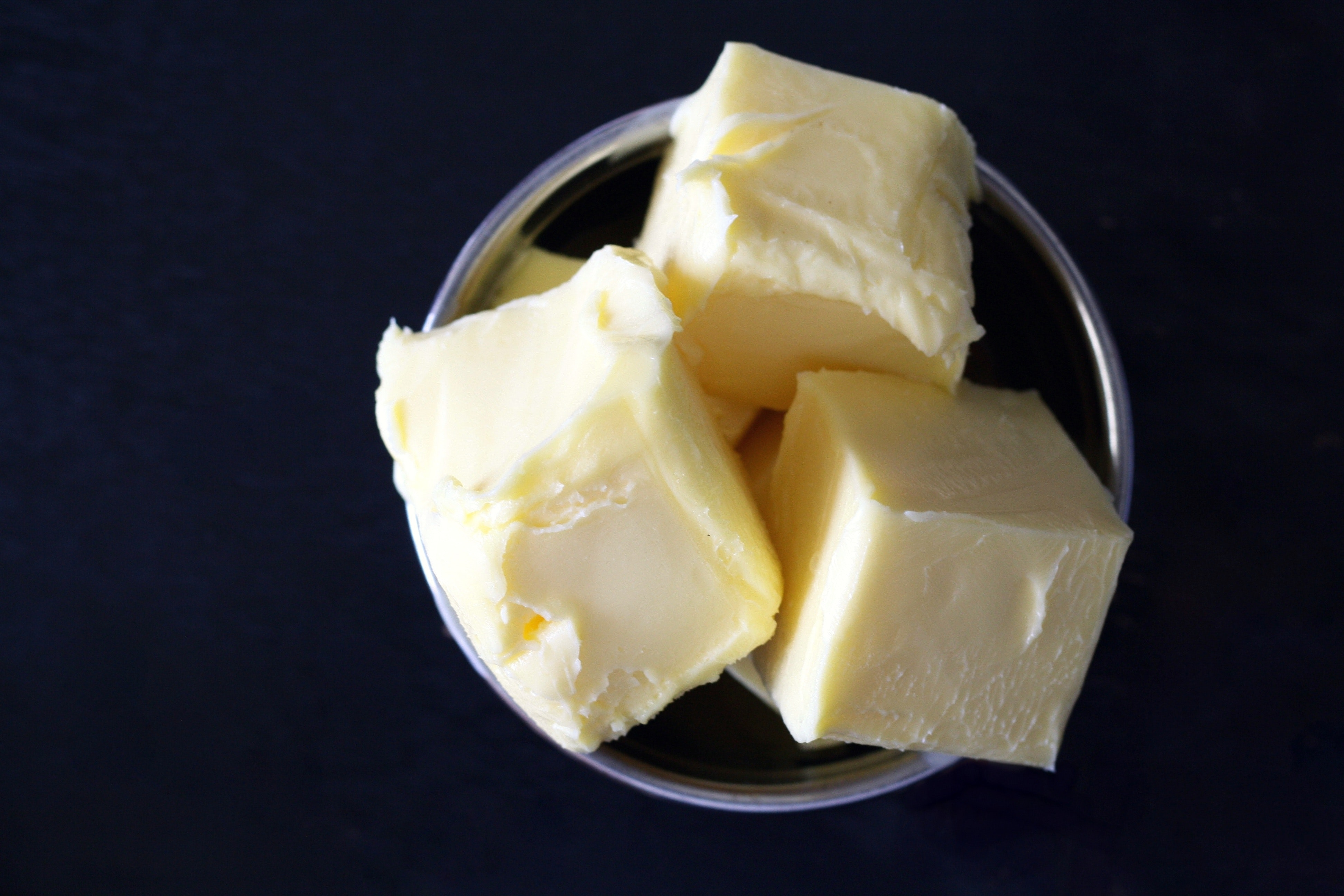 2. Put into the microwave for 2 minutes.
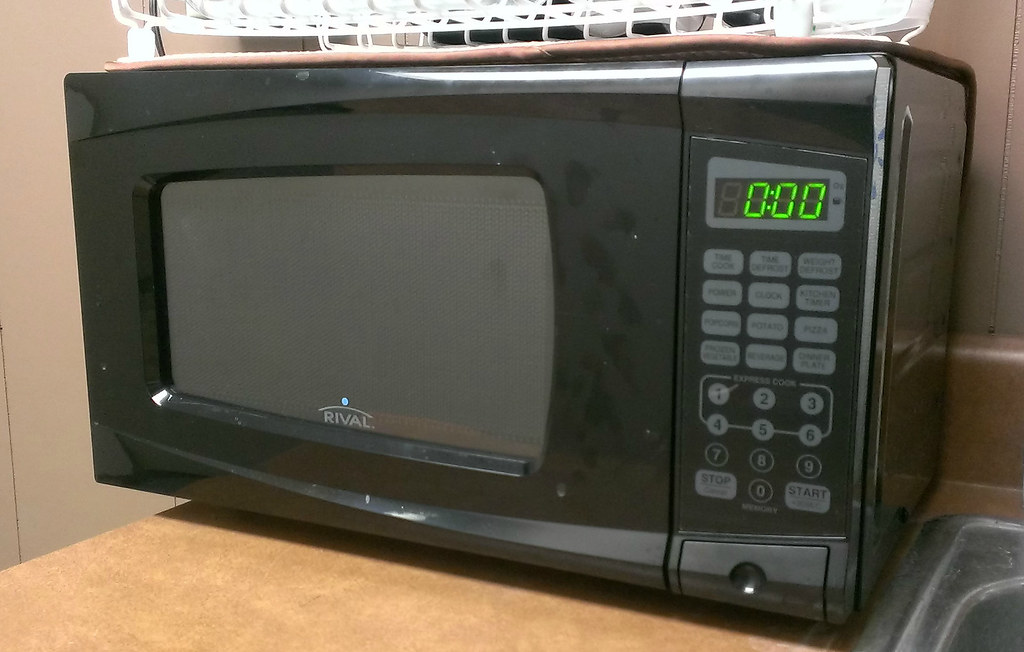 3. Stir and put back in microwave if needed until mixture is smooth.
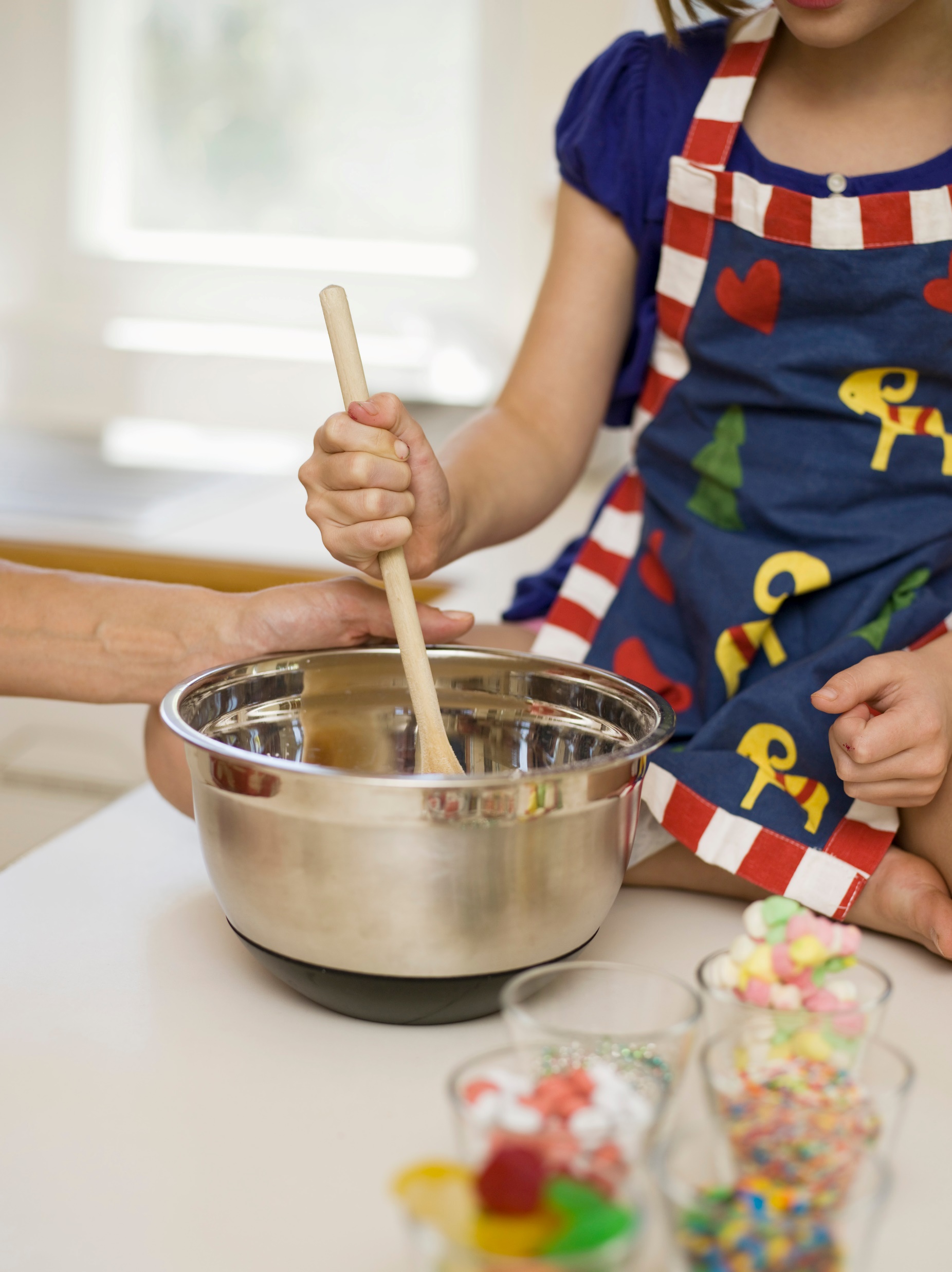 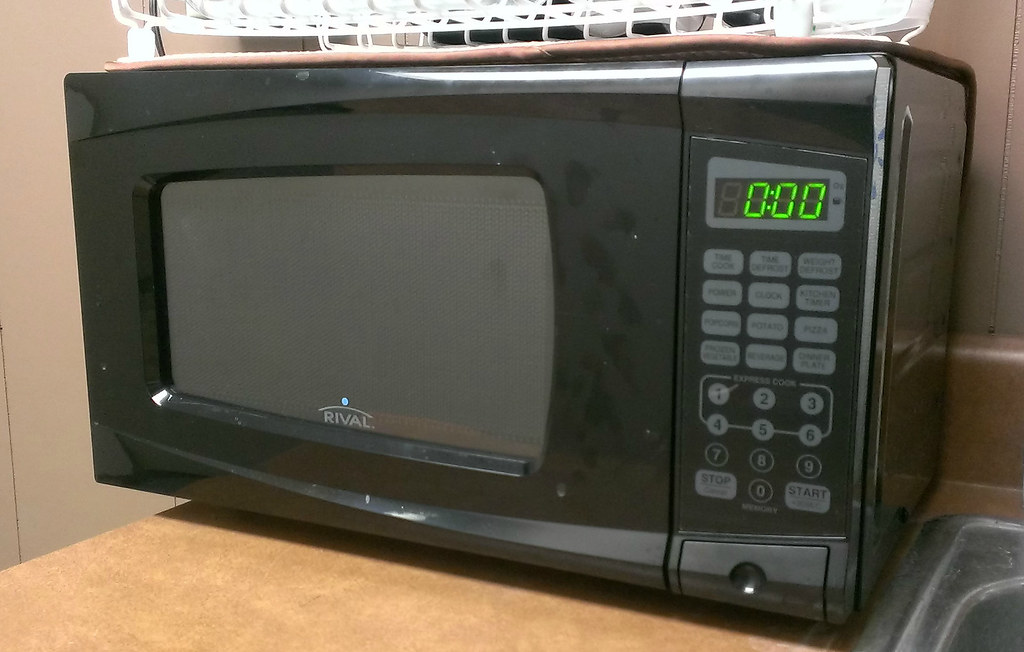 4. Add 6 cups of Rick Krispies cereal.
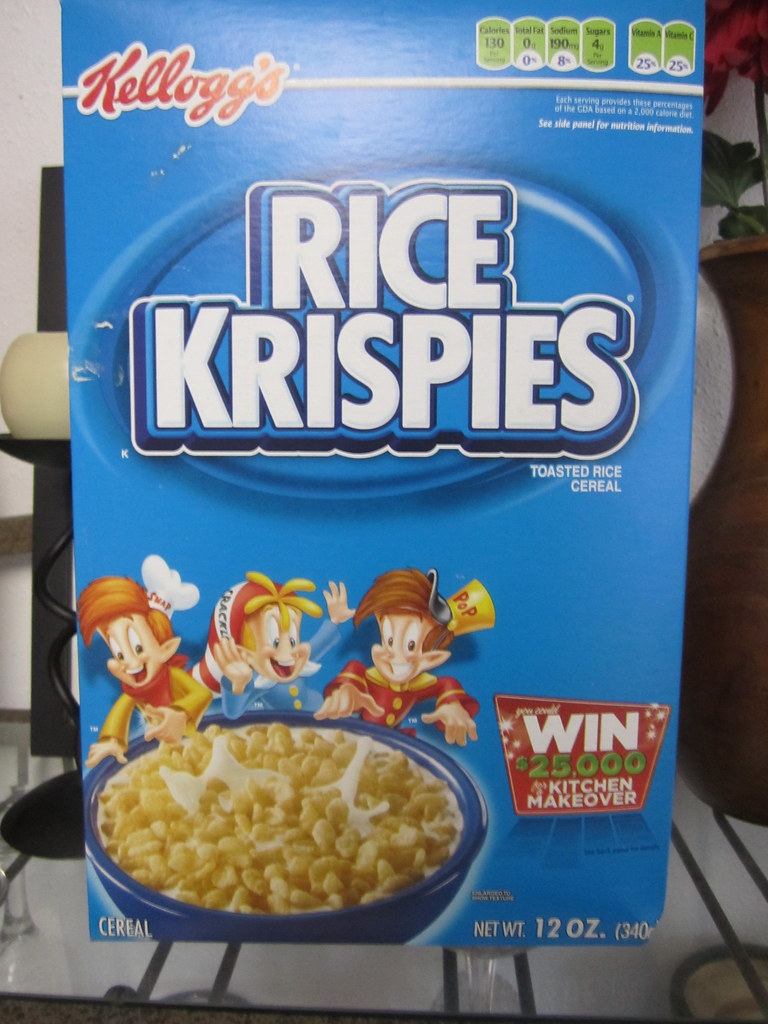 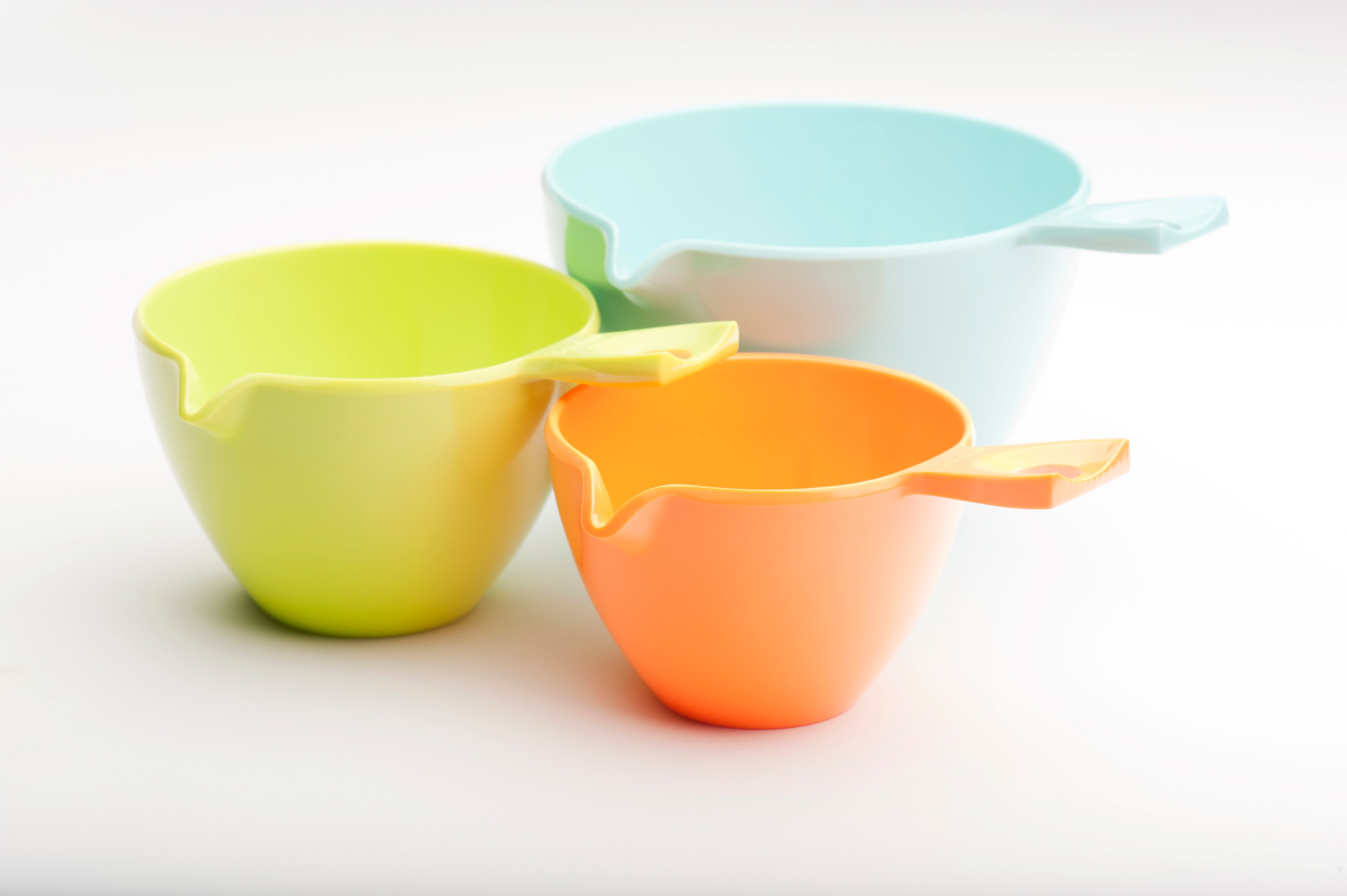 5. Stir, stir, stir until it’s all mixed and smooth.
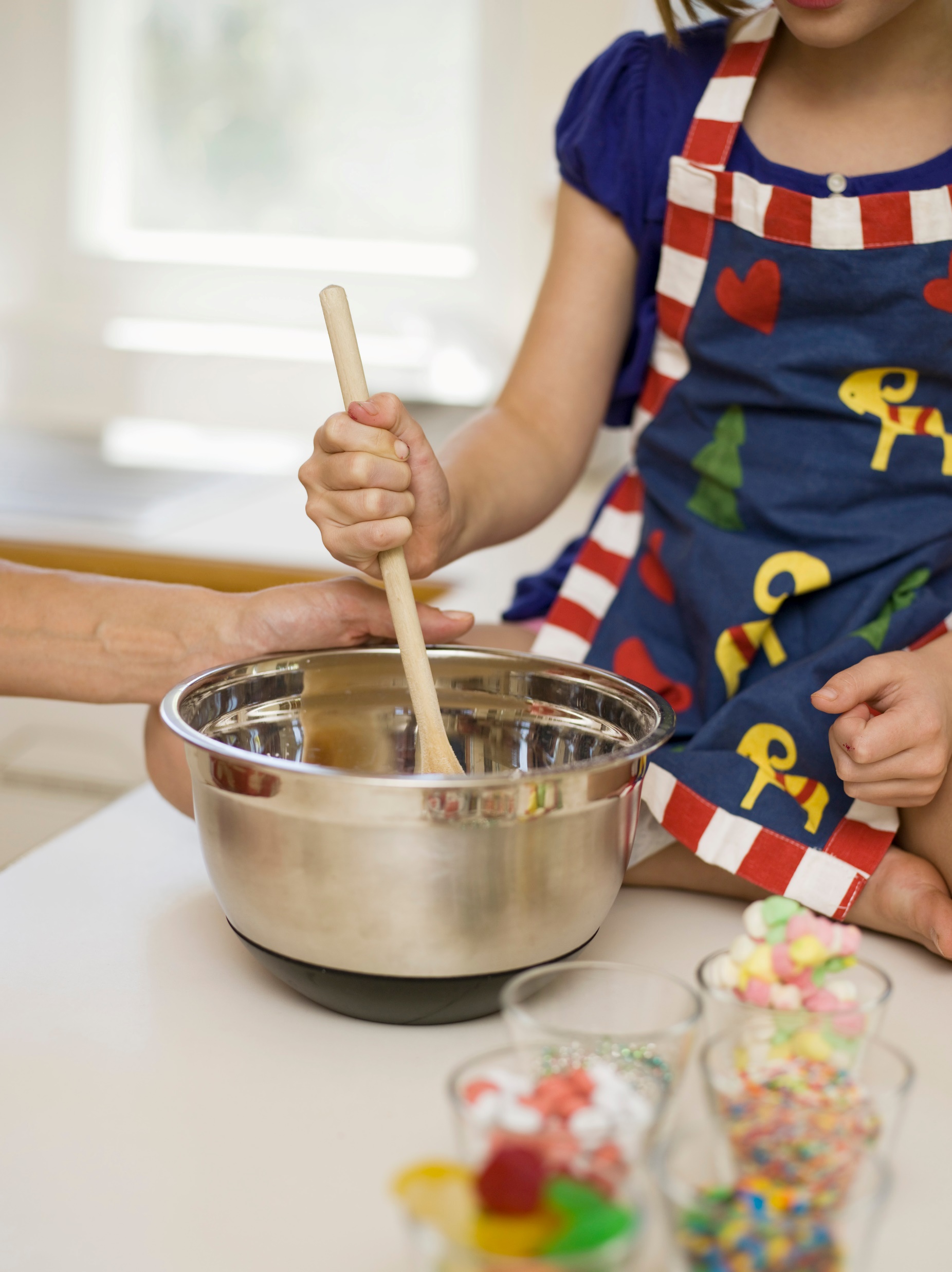 6. Spray oil into pan. (or use baking sheet if you’d like)
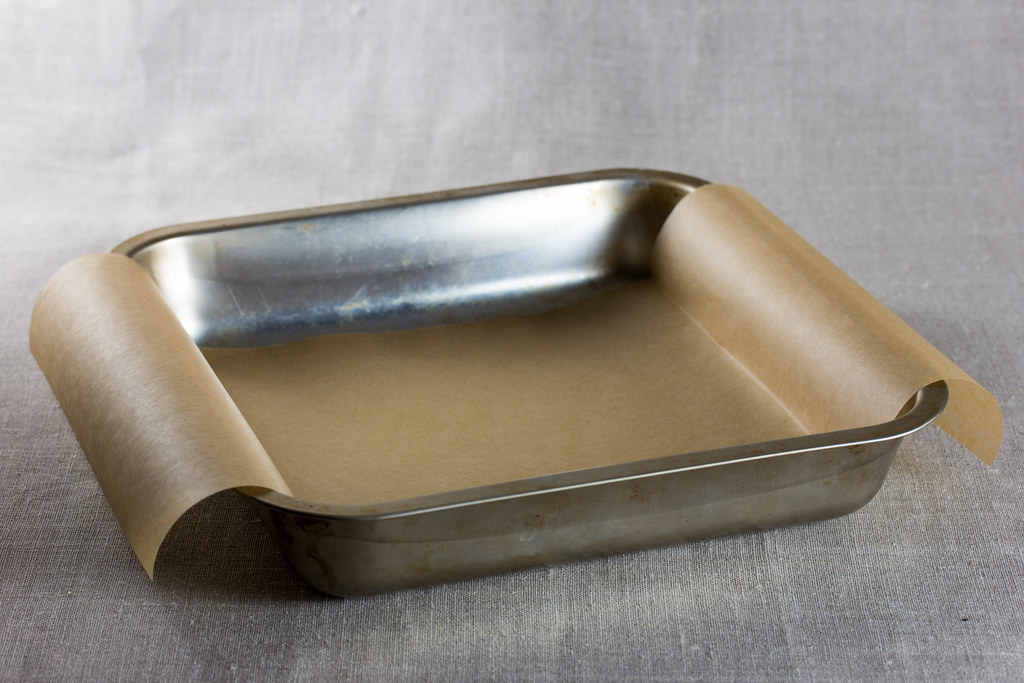 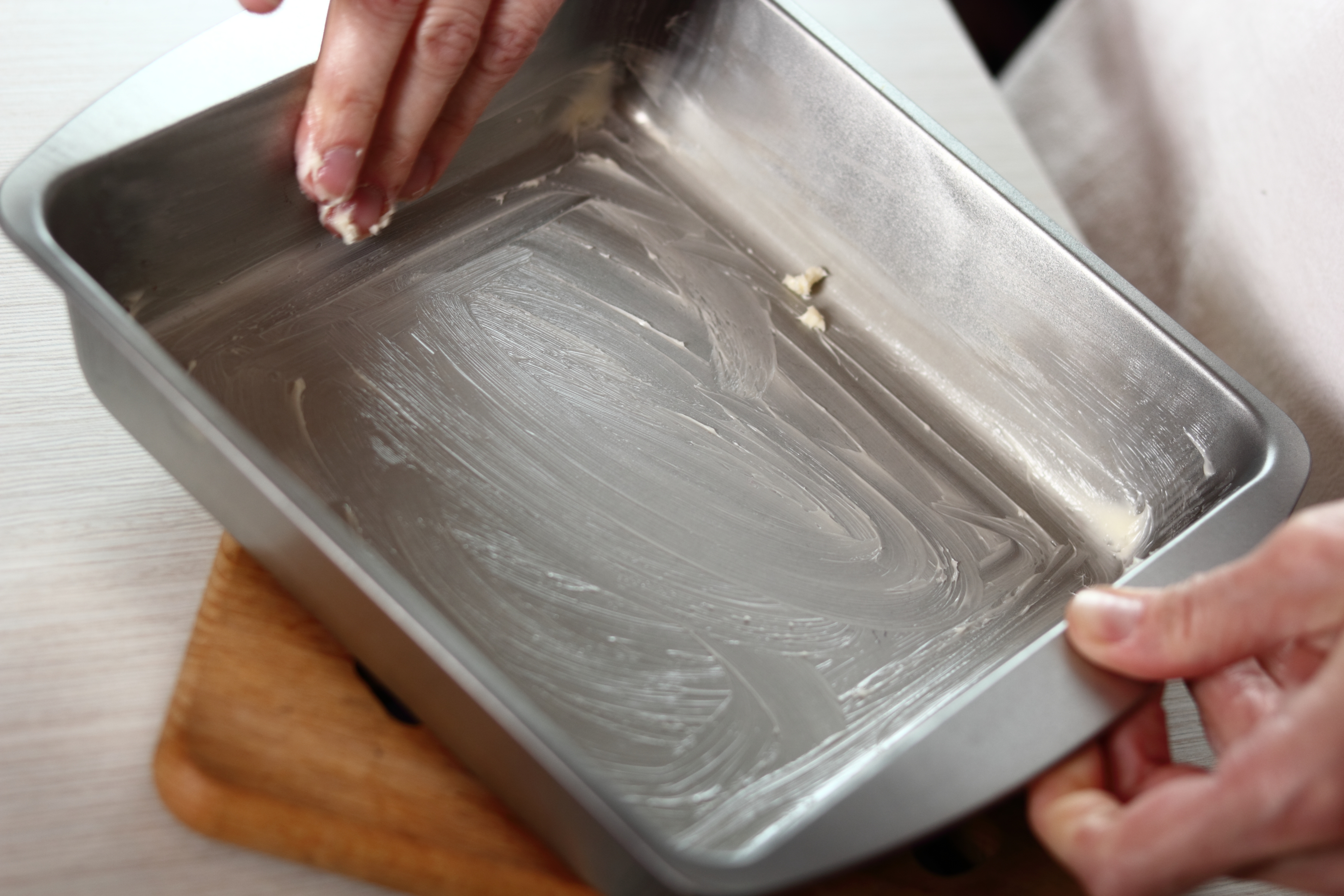 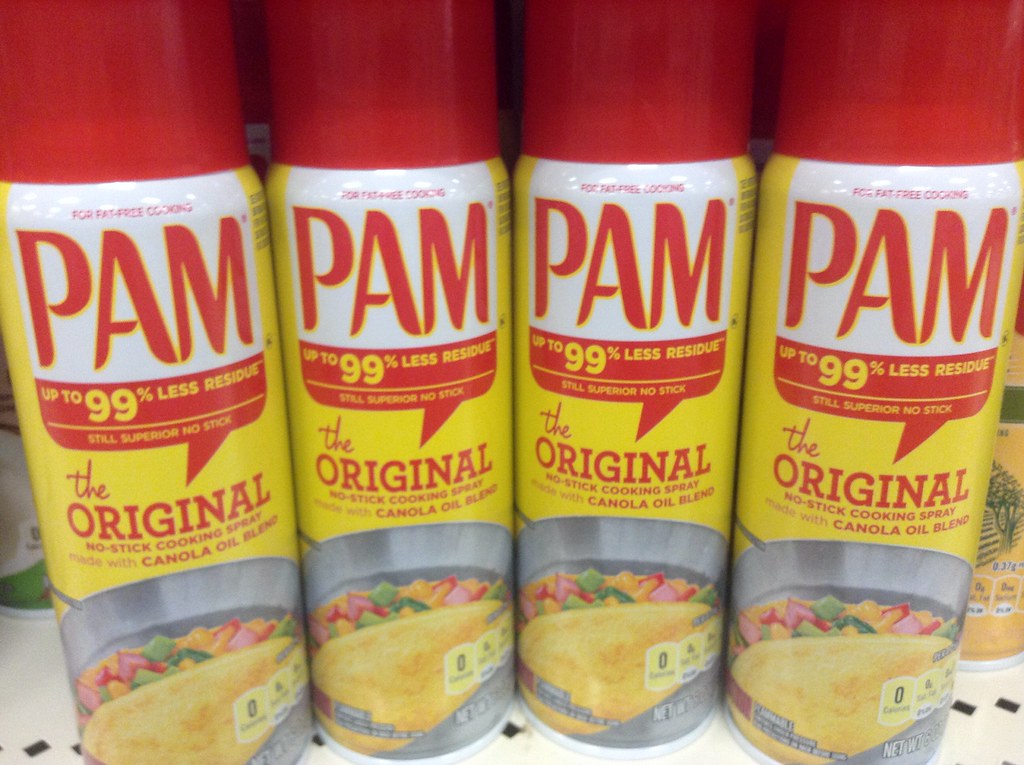 7. Pour rice krispies mixture into the pan and spread until even.
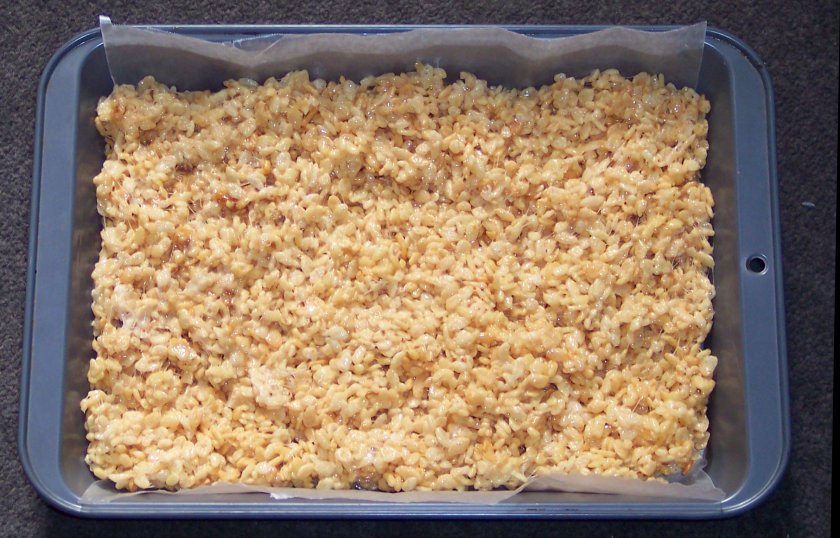 8. Allow treats to cool.
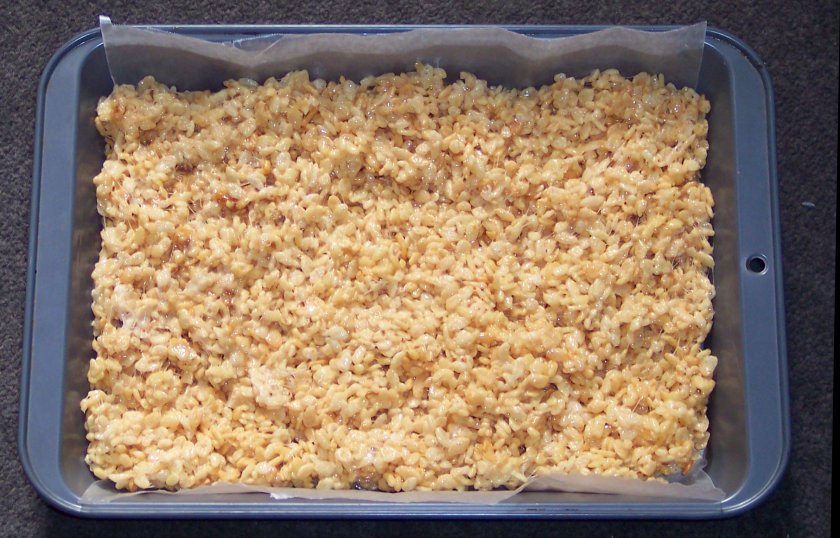 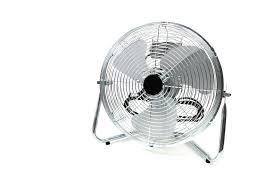 9. Eat and enjoy!!!!
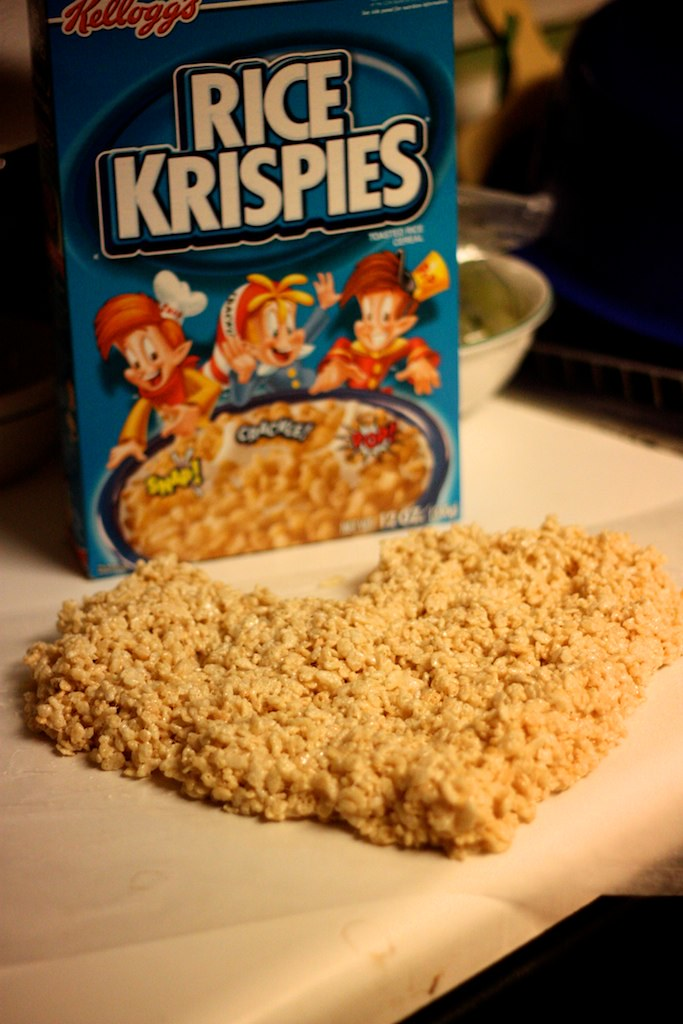 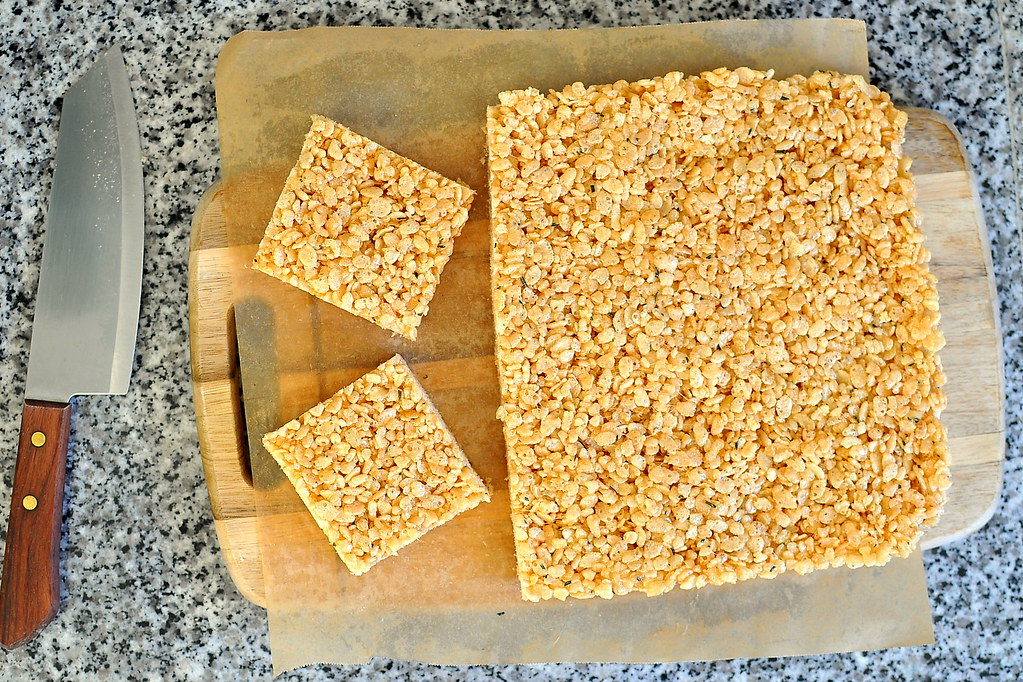 Review: Do you like rice krispies treats?
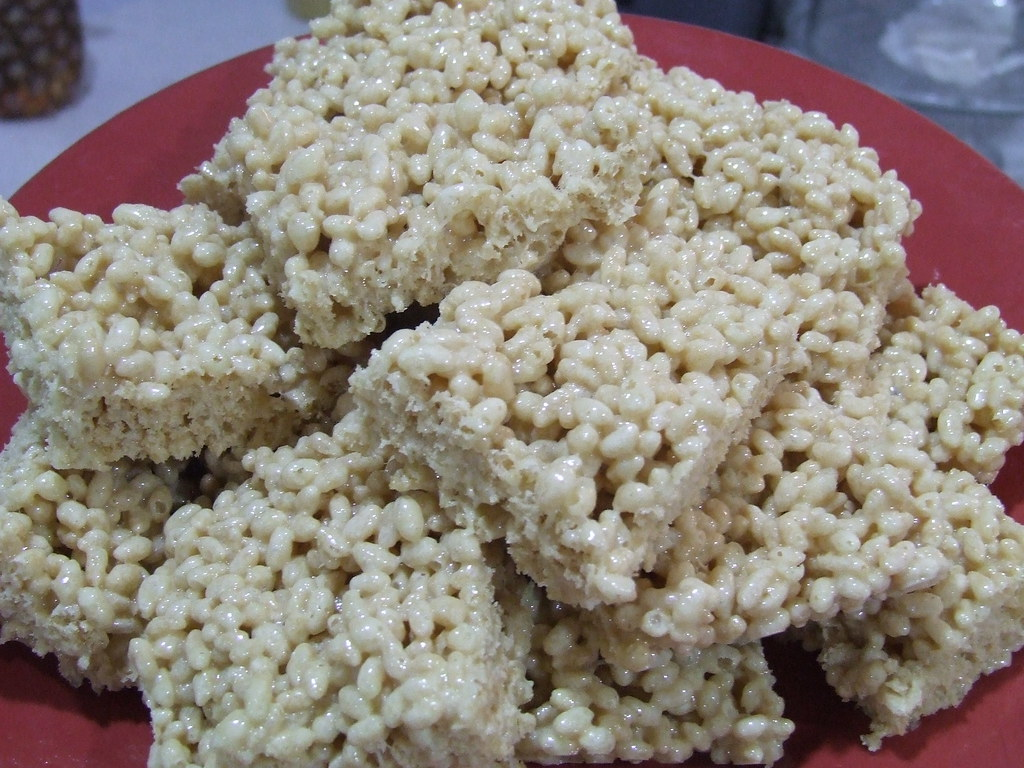